Woordenschat groep 5Thema 2 Les 2
De woorden die je vandaag leert:
de begrafenis
voorlopig
de gebeurtenis
de gewoonte
het geduld
ouderwets
de ouderdom
herinneren
het gebruik
Denken aan vroeger.
de begrafenis
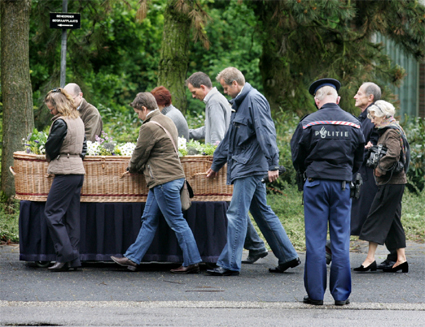 Iemand die overleden is wordt in een kist en in de grond gestopt.
de gebeurtenis
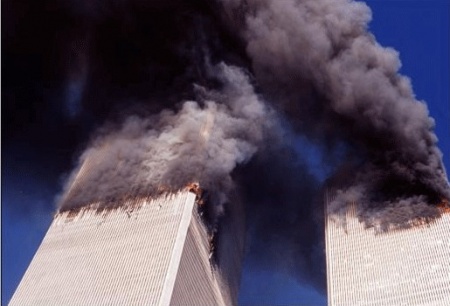 Iets wat gebeurt of gebeurd is.
het gebruik
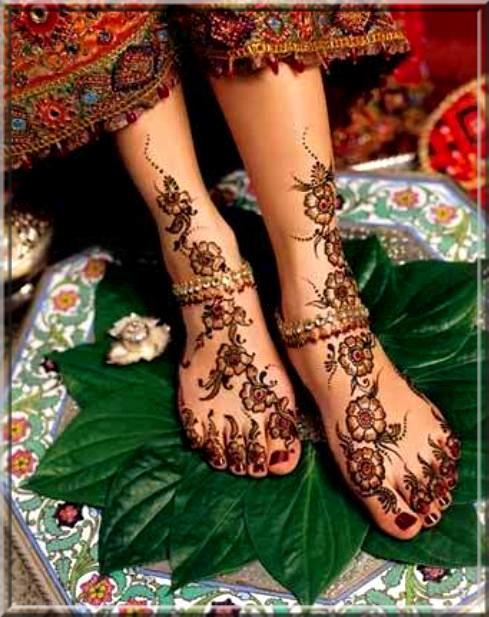 Iets wat altijd zo gedaan wordt. Bijvoorbeeld dat overleden mensen begraven worden.
het geduld
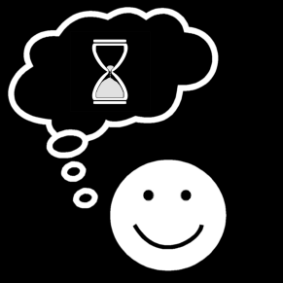 Wachten. Je wordt niet zenuwachtig en wilt niet weg.
de gewoonte
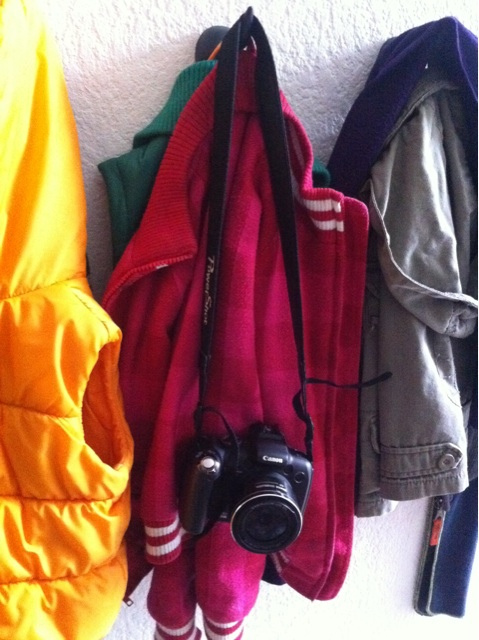 Iets wat je altijd op dezelfde manier doet.
herinneren
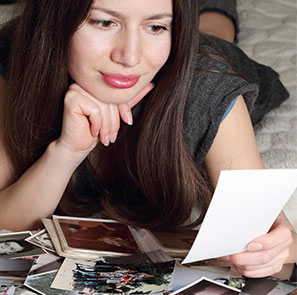 Je weet iets nog en denkt daar weer aan.
de ouderdom
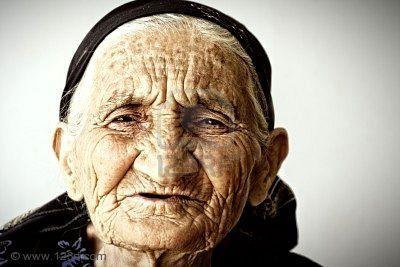 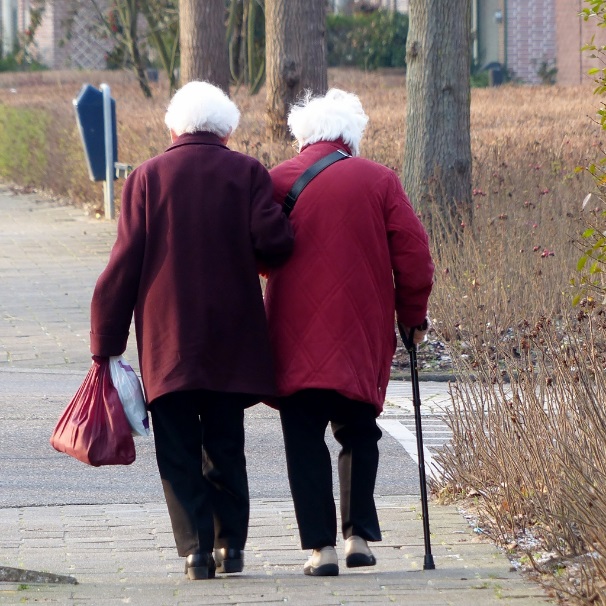 De tijd dat mensen oud zijn.
ouderwets
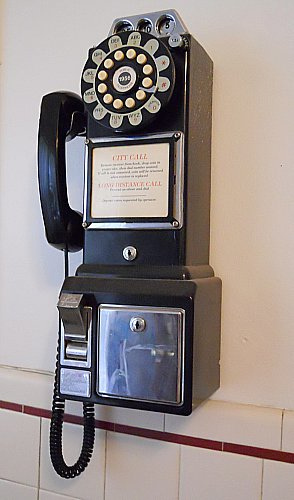 Spullen van vroeger. Deze spullen zijn niet modern.
voorlopig
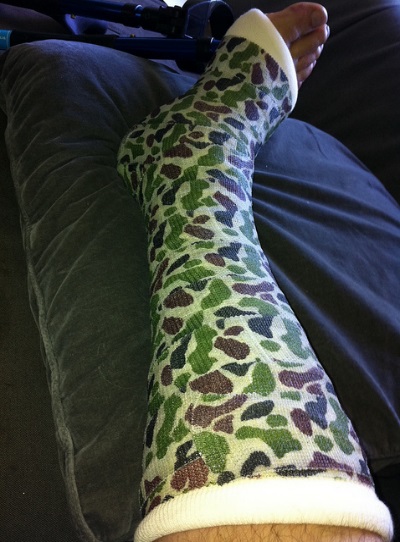 Iets blijft een tijdje zo, daarna verandert het weer.